财务会计专业答辩模板
论文题目：企业信息化与会计信息质量研究
学生：xiazaii
导师：
-
目录
选题的背景与意义
CLICK TO ADD TITLE HERE
研究的方法及过程
CLICK TO ADD TITLE HERE
研究的成果与运用
CLICK TO ADD TITLE HERE
论文的归纳与总结
CLICK TO ADD TITLE HERE
01
选题的背景与意义
单击此处编辑标题补充内容，建议您在展示时采用微软雅黑字体，本模版所有图形线条及其相应素材均可自由编辑、改色、替换
0
选题背景概述
骆可可PPT工作室更专业的模板。骆可可，色彩纷呈，潮流时尚。
单击此处编辑您要的内容，建议您在展示时采用微软雅黑字体，本模版所有图形线条及其相应素材均可自由编辑、改色、替换。更多使用说明和作品请详阅模版最末的使用手册。
研究的意义
研究的意义
研究的意义
研究的意义
研究的意义
请在此添加您的文字内容
请在此添加您的文字内容
请在此添加您的文字内容
请在此添加您的文字内容
请在此添加您的文字内容
请在此添加您的文字内容
请在此添加您的文字内容
请在此添加您的文字内容
请在此添加您的文字内容
请在此添加您的文字内容
请在此添加您的文字内容
请在此添加您的文字内容
请在此添加您的文字内容
请在此添加您的文字内容
请在此添加您的文字内容
请在此添加您的文字内容
国内外研究现状
国内研究综述
国内研究综述
在此添加相关文献内容
在此添加相关文献内容
在此添加相关文献内容
在此添加相关文献内容
在此添加相关文献内容
在此添加相关文献内容
在此添加相关文献内容
在此添加相关文献内容
在此添加相关文献内容
在此添加相关文献内容
在此添加相关文献内容
在此添加相关文献内容
论文框架
论文框架
第一部分
第一部分
第一部分
单击此处可编辑内容，根据您的需要自由拉伸文本框大小，骆可可PPT工作室更专业的模板。骆可可，色彩纷呈，潮流时尚。
单击此处可编辑内容，根据您的需要自由拉伸文本框大小，骆可可PPT工作室更专业的模板。骆可可，色彩纷呈，潮流时尚。
单击此处可编辑内容，根据您的需要自由拉伸文本框大小，骆可可PPT工作室更专业的模板。骆可可，色彩纷呈，潮流时尚。
02
研究的方法及过程
单击此处编辑标题补充内容，建议您在展示时采用微软雅黑字体，本模版所有图形线条及其相应素材均可自由编辑、改色、替换
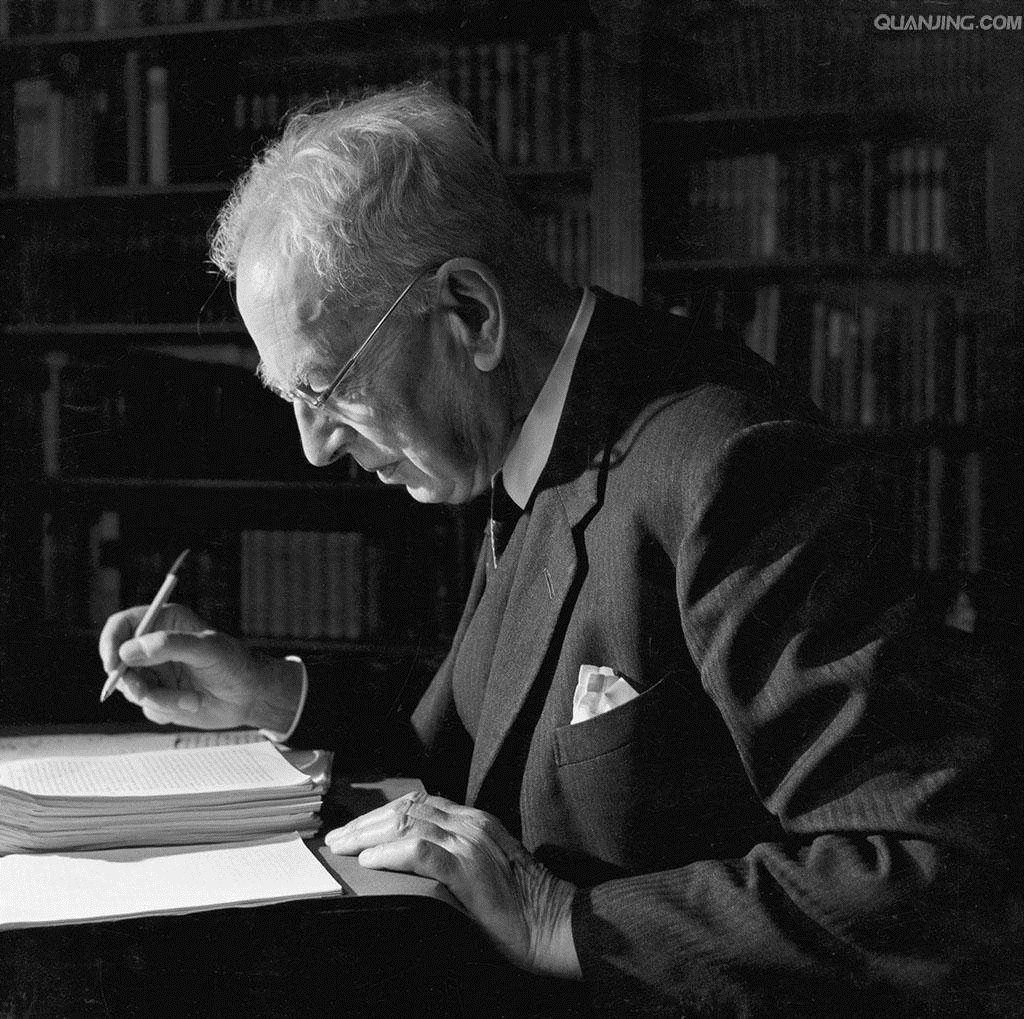 理论基础
亚当·斯密《国富论》
请添加相关人物所提出的理论。骆可可PPT工作室更专业的模板。骆可可，色彩纷呈，潮流时尚。建议您在展示时采用微软雅黑字体
《国富论》系经济学鼻祖亚当·斯密的巨著。

第一篇论劳动生产力改善的原因及其生产物在各阶级的人们间之自然的分配顺序。
亚当·斯密
Adam Smith
苏格兰法夫郡
研究思路
1
2
3
4
关键字1
关键字1
关键字1
关键字1
课题研究
实验论证
检查调整
撰写论文
单击添加文本内容。骆可可，色彩纷呈，潮流时尚。单击此处可编辑内容，单击此处可编辑内容。
单击添加文本内容。骆可可，色彩纷呈，潮流时尚。单击此处可编辑内容，单击此处可编辑内容。
单击添加文本内容。骆可可，色彩纷呈，潮流时尚。单击此处可编辑内容，单击此处可编辑内容。
单击添加文本内容。骆可可，色彩纷呈，潮流时尚。单击此处可编辑内容，单击此处可编辑内容。
研究方法
01
02
03
研究方法
小标题
小标题
小标题
实地研究
调查研究
文献研究
骆可可PPT工作室更专业的模板。骆可可，色彩纷呈，潮流时尚。

单击此处编辑您要的内容，建议您在展示时采用微软雅黑字体，本模版所有图形线条及其相应素材均可自由编辑、改色、替换。
单击此处可编辑内容，根据您的需要自由拉伸文本框大小。
单击此处可编辑内容，根据您的需要自由拉伸文本框大小。
单击此处可编辑内容，根据您的需要自由拉伸文本框大小。
研究过程
研究过程
01
骆可可PPT工作室更专业的模板。骆可可，色彩纷呈，潮流时尚。建议您在展示时采用微软雅黑字体
02
研究过程
骆可可PPT工作室更专业的模板。骆可可，色彩纷呈，潮流时尚。建议您在展示时采用微软雅黑字体
03
研究过程
骆可可PPT工作室更专业的模板。骆可可，色彩纷呈，潮流时尚。建议您在展示时采用微软雅黑字体
04
研究过程
骆可可PPT工作室更专业的模板。骆可可，色彩纷呈，潮流时尚。建议您在展示时采用微软雅黑字体
03
研究的成果与运用
单击此处编辑标题补充内容，建议您在展示时采用微软雅黑字体，本模版所有图形线条及其相应素材均可自由编辑、改色、替换
市场调研
请添加相关市场调查内容说明。骆可可PPT工作室更专业的模板。骆可可，色彩纷呈，潮流时尚。建议您在展示时采用微软雅黑字体
调查区域
高端住宅
商业地产
调查对象
上班白领
搞校学生
研究成果展示
研究成果
研究成果
单击添加项目内容。骆可可，色彩纷呈，潮流时尚。单击此处可编辑内容，单击此处可编辑内容。
单击添加项目内容。骆可可，色彩纷呈，潮流时尚。单击此处可编辑内容，单击此处可编辑内容。
研究成果
研究成果
单击添加项目内容。骆可可，色彩纷呈，潮流时尚。单击此处可编辑内容，单击此处可编辑内容。
单击添加项目内容。骆可可，色彩纷呈，潮流时尚。单击此处可编辑内容，单击此处可编辑内容。
应用领域
应用领域
单击添加项目内容。骆可可，色彩纷呈，潮流时尚。单击此处可编辑内容，单击此处可编辑内容。单击添加项目内容。
应用领域
应用领域
单击添加项目内容。骆可可，色彩纷呈，潮流时尚。单击此处可编辑内容，单击此处可编辑内容。单击添加项目内容。
单击添加项目内容。骆可可，色彩纷呈，潮流时尚。单击此处可编辑内容，单击此处可编辑内容。单击添加项目内容。
04
论文的归纳与总结
单击此处编辑标题补充内容，建议您在展示时采用微软雅黑字体，本模版所有图形线条及其相应素材均可自由编辑、改色、替换
存在的问题
存在的问题
存在的问题
存在的问题
存在的问题
骆可可PPT工作室更专业的模板。洛可可，色彩纷呈，潮流时尚。单击此处可编辑内容，根据您的需要自由拉伸文本框大小
骆可可PPT工作室更专业的模板。洛可可，色彩纷呈，潮流时尚。单击此处可编辑内容，根据您的需要自由拉伸文本框大小
骆可可PPT工作室更专业的模板。洛可可，色彩纷呈，潮流时尚。单击此处可编辑内容，根据您的需要自由拉伸文本框大小
骆可可PPT工作室更专业的模板。洛可可，色彩纷呈，潮流时尚。单击此处可编辑内容，根据您的需要自由拉伸文本框大小
论点总结
论点总结
单击此处可编辑内容，根据您的需要自由拉伸文本框大小。
论点总结
单击此处可编辑内容，根据您的需要自由拉伸文本框大小。
论点总结
单击此处可编辑内容，根据您的需要自由拉伸文本框大小。
论点总结
单击此处可编辑内容，根据您的需要自由拉伸文本框大小。
贡献创新
添加关键词
添加关键词
添加关键词
添加关键词
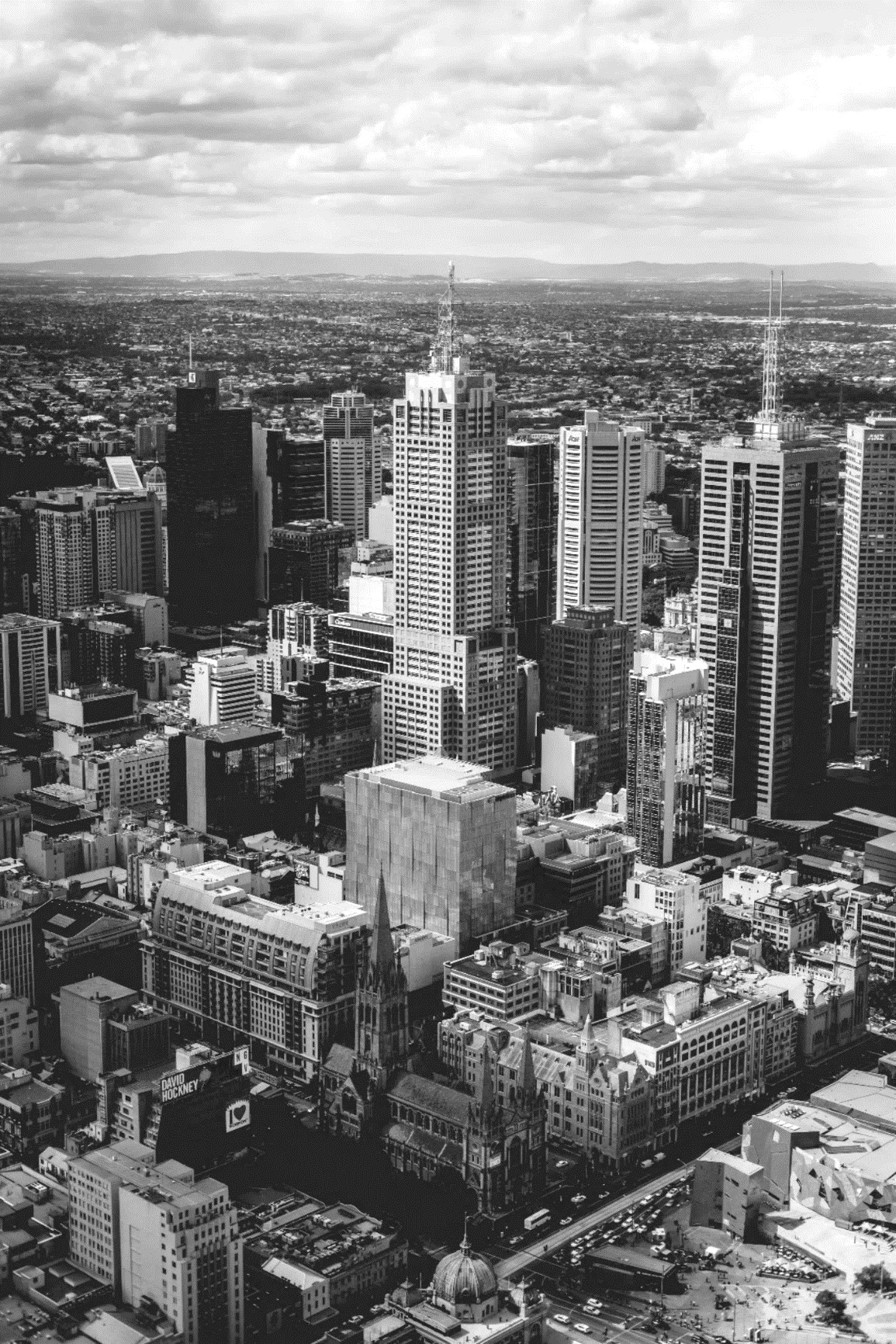 国内相关文献
在此添加相关文献内容
在此添加相关文献内容
国外相关文献
在此添加相关文献内容
在此添加相关文献内容
在此添加相关文献内容
在此添加相关文献内容
在此添加相关文献内容
在此添加相关文献内容
参考文献
references
网络相关文献
在此添加相关文献内容
在此添加相关文献内容
在此添加相关文献内容
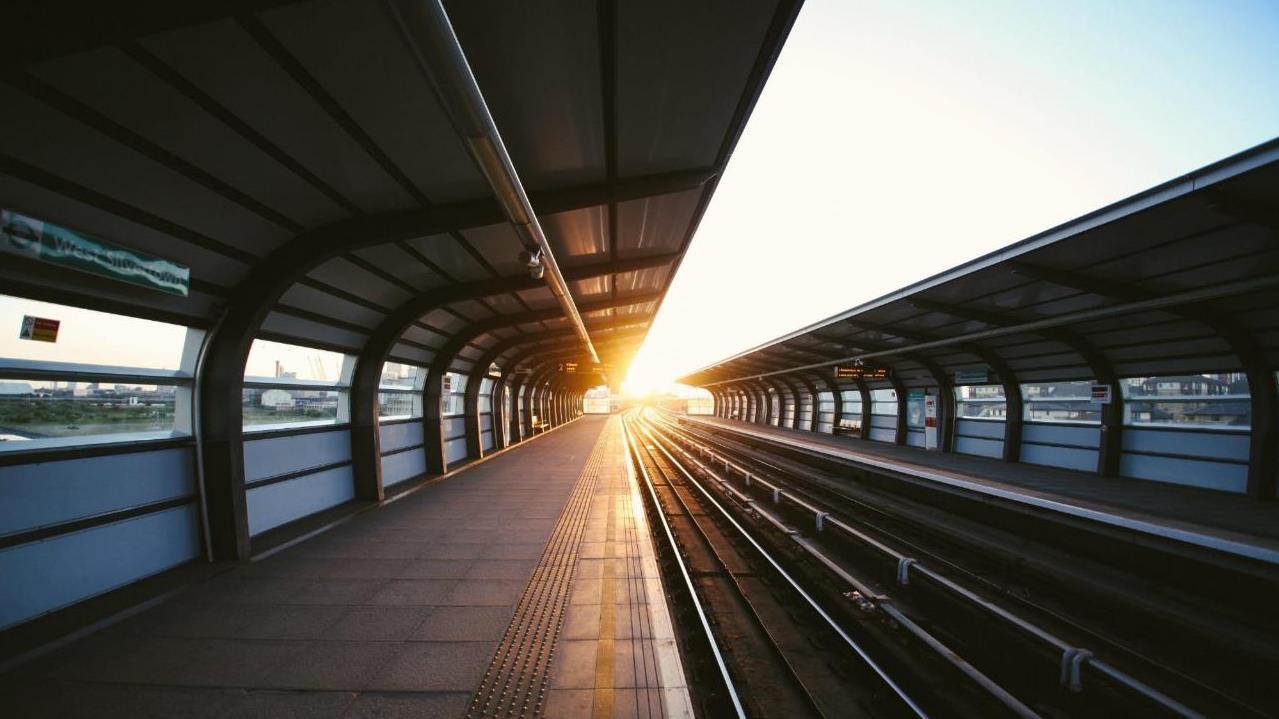 远
漫
路
修
其
兮
漫
吾
上
索
而
将
求
下
【汉仪尚巍手书】字体
实现目标的道路也许很漫长，无论如何，我将继续努力，与大家一起共同见证我们银行更加美好的未来。
恳请各位导师指正
论文题目：企业信息化与会计信息质量研究
学生：xiazaii
导师：